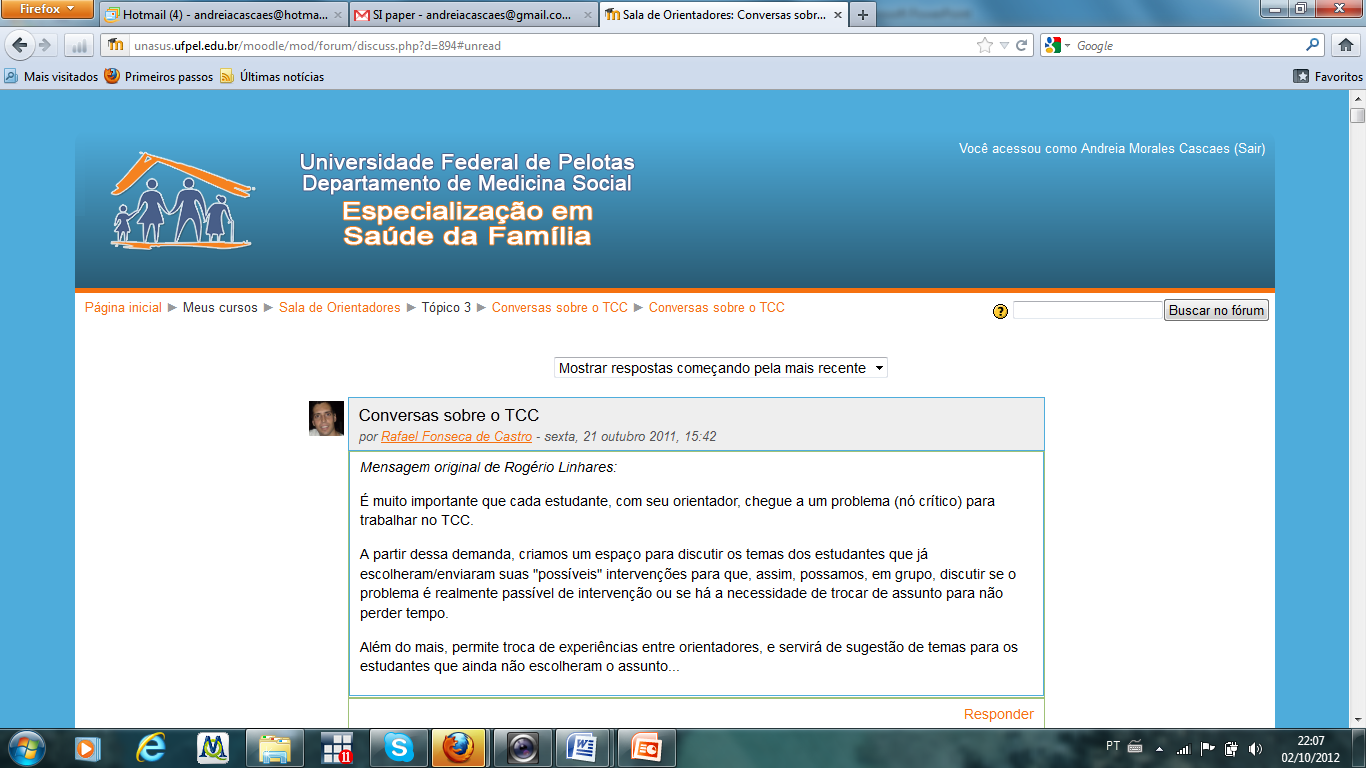 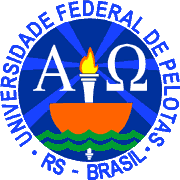 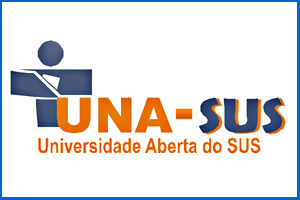 MELHORIA DA ATENÇÃO AO PRÉ-NATAL E PUERPÉRIO NA ESF BARRINHA, MUNICÍPIO DE MATIAS OLIMPIO, PI
Aluno: José Willian Rego Resende 
Orientadora: Elenir Teresinha Rizzetti Anversa
Pelotas, setembro de 2013
INTRODUÇÃO
O Pré-natal como estratégia de seguimento gestacional;

Mortalidade materna e neonatal;

O município de Matias Olímpio – PI, tem uma população de 10.485 habitantes, estando localizado na microrregião do baixo Parnaíba piauiense. 

Sistema de saúde Municipal
2
Matias Olímpio- PI
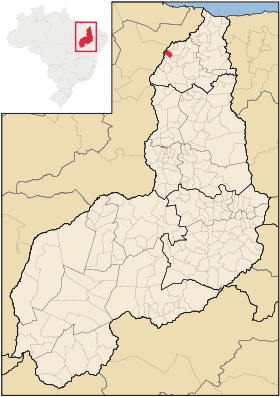 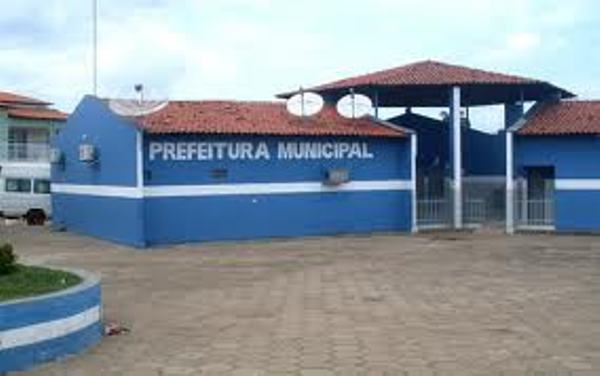 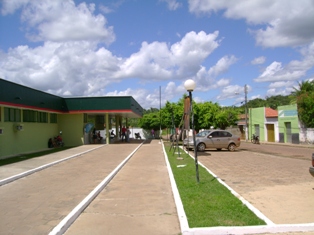 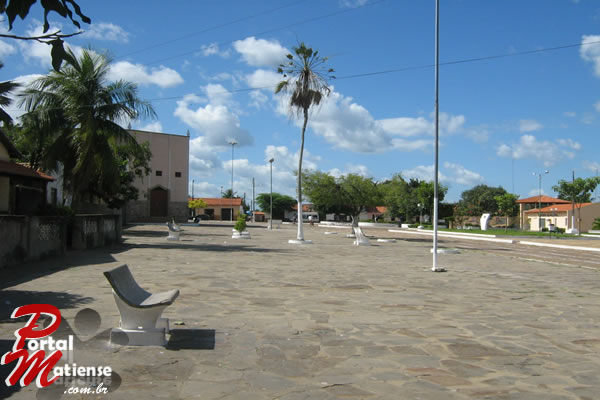 3
INTRODUÇÃO
4
OBJETIVO GERAL
Melhorar a atenção pré-natal e puerperal na Unidade da Estratégia Saúde Família Barrinha do município de Matias Olímpio/PI.
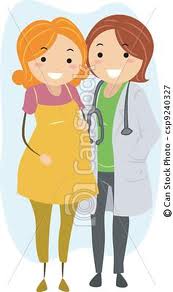 5
METODOLOGIA
Foi estruturado em quatro meses.

Participantes da pesquisa: 
Gestantes da área de  abrangência do Pré-natal cadastradas, não cadastradas e mulheres com quadro sugestivo.
Caderno de Atenção Básica n° 32 do Ministério da Saúde (2012).
6
METODOLOGIA
7
OBJETIVOS
Ampliar a cobertura do pré-natal.

Melhorar a qualidade da atenção ao pré-natal e puerpério realizado na Unidade de Barrinha.

Melhorar a adesão ao pré-natal.

Melhorar a qualidade da atenção ao pré-natal e puerpério realizado na Unidade.

Melhorar registros das informações.

Mapear as gestantes de risco.

Realizar  promoção da Saúde.
8
METAS
Relativas ao objetivo 1:

1. Ampliar a cobertura das gestantes da área com pré-natal na Unidade Básica de Saúde (UBS) para 80%.

2. Captar todas as gestantes da área que não fazem pré-natal nem na UBS nem em outro serviço.

3. Garantir a captação de 80% das gestantes no primeiro trimestre de gestação

Relativas ao objetivo 2:

1. Recuperar 100% das gestantes faltosas às consultas de pré-natal.
9
METAS
Relativas ao objetivo 3:

Capacitar 100% da equipe para a utilização de um protocolo de pré-natal (apresentação, leitura).Ex.: protocolo do Ministério da Saúde.

Realizar pelo menos um exame ginecológico por trimestre em 100% das gestantes durante o pré-natal.

Realizar pelo menos um exame de mamas em 100% das gestantes durante o pré-natal.

Garantir a 100% das gestantes a prescrição de suplementação de sulfato ferroso e ácido fólico, conforme protocolo.
10
METAS
Relativas ao objetivo 3:

100% das gestantes a solicitação de ABO-Rh, na primeira consulta.

100% das gestantes a solicitação de hemoglobina/hematócrito, na primeira consulta e outro próximo à 30ª semana de gestação.

100% das gestantes a solicitação de glicemia de jejum na primeira consulta e próximo à 30ª semana de gestação.

100% das gestantes a solicitação de VDRL, na primeira consulta e próximo à 30ª semana de gestação.

100% das gestantes a solicitação de exame de Urina tipo 1 com urocultura e antibiograma, na primeira consulta e próximo à 30ª semana de gestação.
11
METAS
Relativas ao objetivo 3:

100% das gestantes a solicitação da testagem anti-HIV na primeira consulta e próximo à 30ª semana de gestação.

100% das gestantes a solicitação de sorologia para hepatite B (HBsAg), na primeira consulta.

100% das gestantes a solicitação de sorologia para toxoplasmose (IgG e IgM), na primeira consulta (se disponível). Exame essencial em áreas de alta prevalência de toxoplasmose.

100% de atendimento das intercorrências na gestação.
12
METAS
Relativas ao objetivo 3:

100% das gestantes completem o esquema da vacina antitetânica.  

100% das gestantes completem o esquema da vacina de Hepatite B.

Realizar exame de puerpério em 100% das gestantes entre o 30º e 42º dia do pós-parto.

Garantir consulta especializada para 100% das gestantes que apresentarem esta necessidade.

Realizar avaliação de saúde bucal em 100% das gestantes durante o pré-natal.
13
METAS
Relativas ao objetivo 4:

Registrar na ficha espelho de pré-natal/vacinação em 100% das gestantes.
	
Relativas ao objetivo 5:

Monitorar a realização de avaliação de risco gestacional em 100% das gestantes.

Relativas ao objetivo 6:

100% das gestantes orientações nutricionais durante a gestação.

Promover o aleitamento materno junto a 100% das gestantes.

Orientar 100% das gestantes sobre os cuidados com o recém-nascido (teste do pezinho, decúbito dorsal para dormir).

Orientar 100% das gestantes sobre anticoncepção após o parto.

Orientar 100% das gestantes sobre os riscos do tabagismo e do uso de álcool e drogas na gestação.
14
RESULTADOS
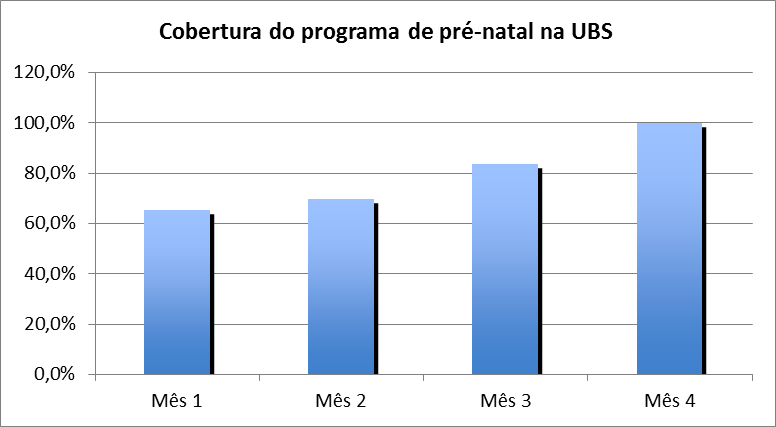 15
RESULTADOS
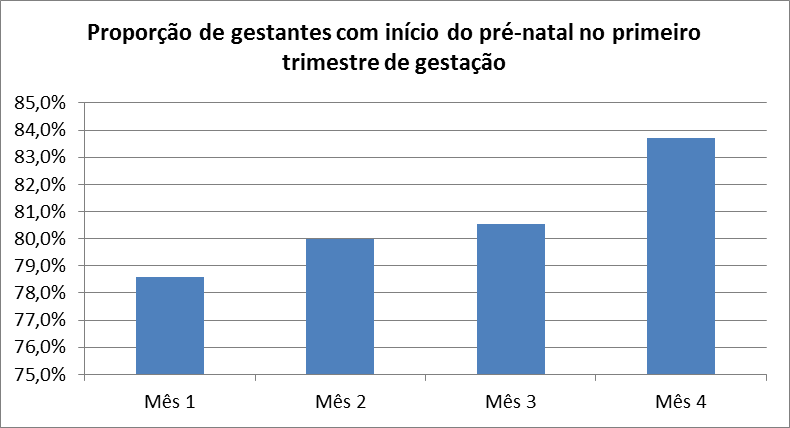 16
RESULTADOS
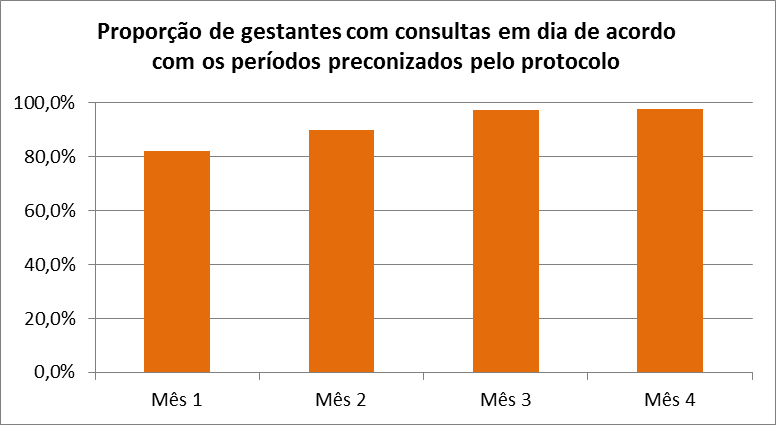 17
RESULTADOS
Proporção de gestantes faltosas
18
RESULTADOS
Proporção de profissionais capacitados
19
RESULTADOS
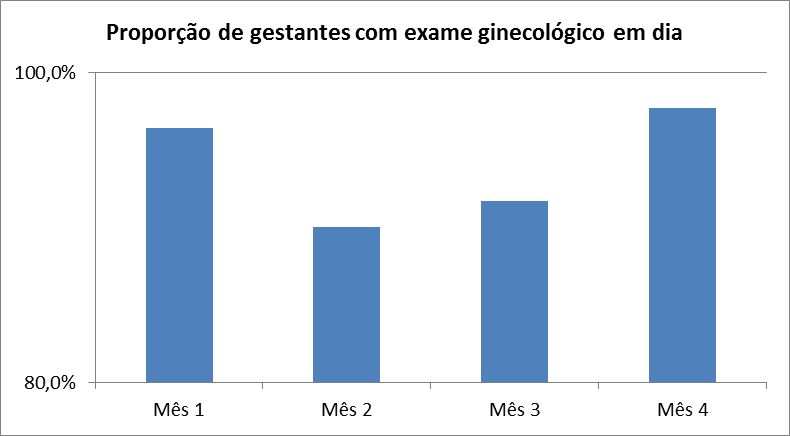 20
RESULTADOS
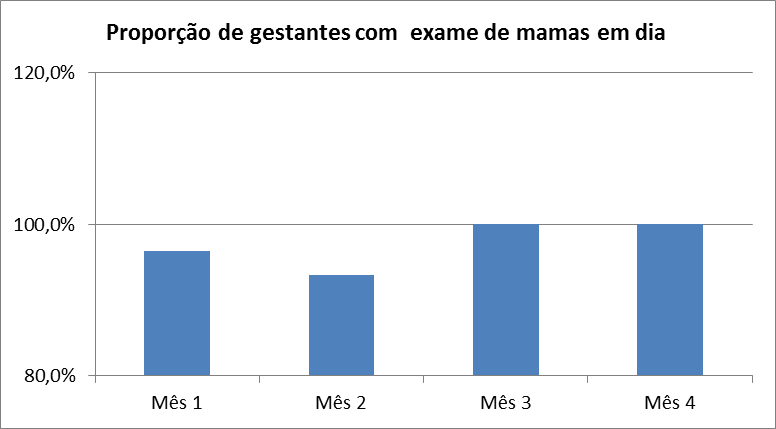 21
RESULTADOS
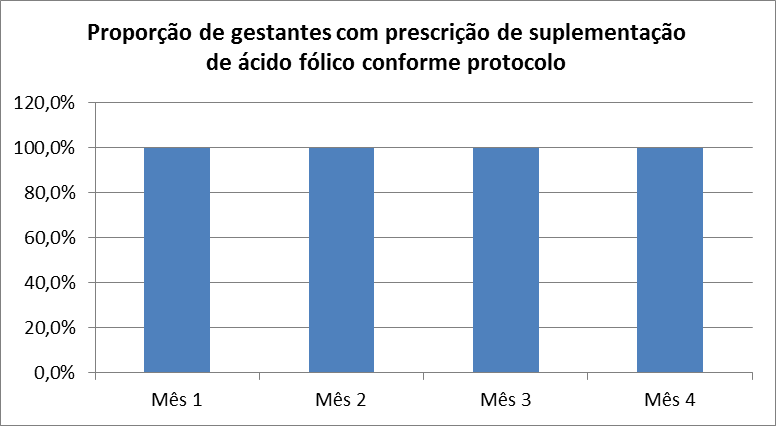 22
RESULTADOS
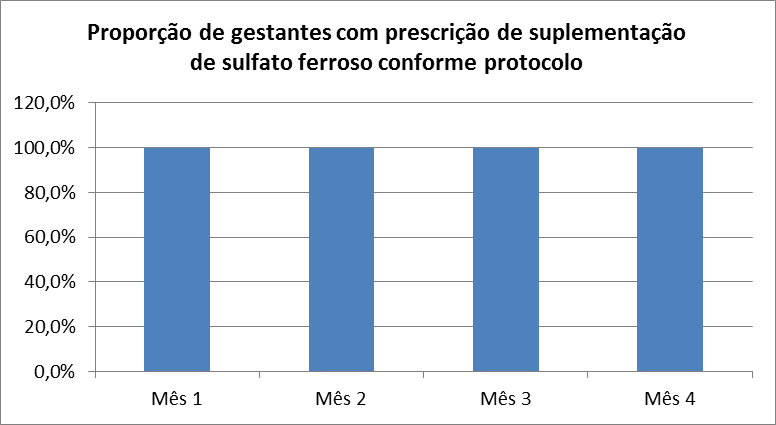 23
RESULTADOS
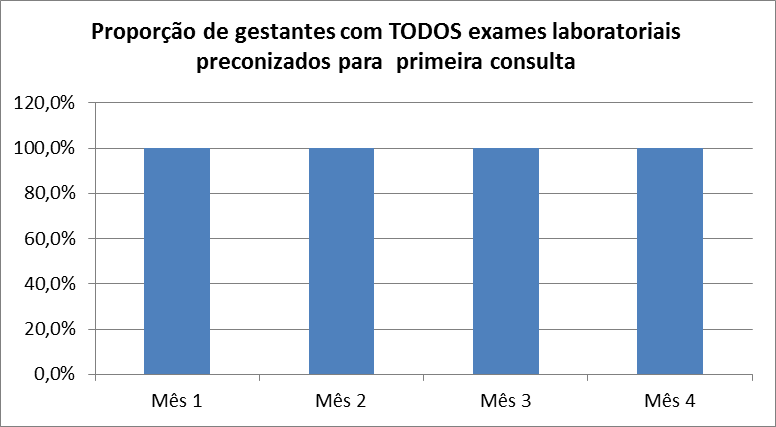 24
RESULTADOS
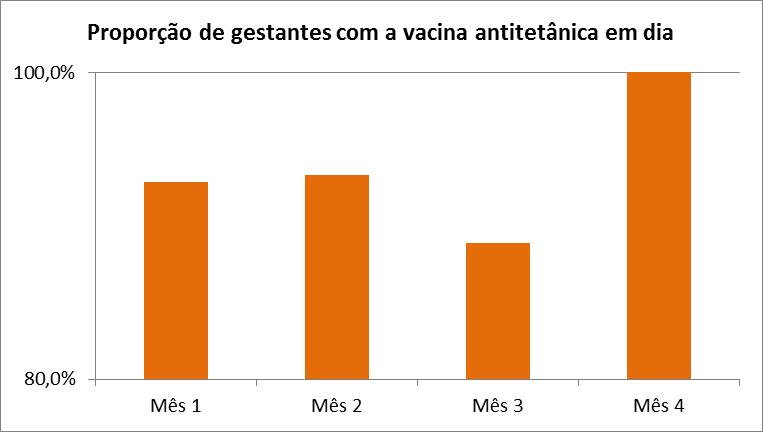 25
RESULTADOS
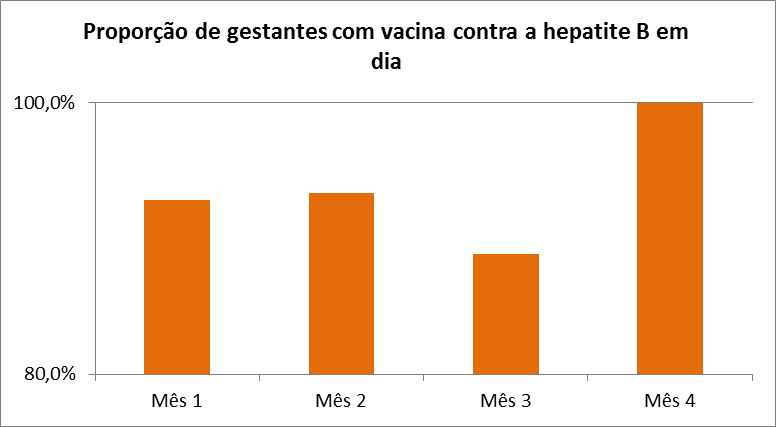 26
RESULTADOS
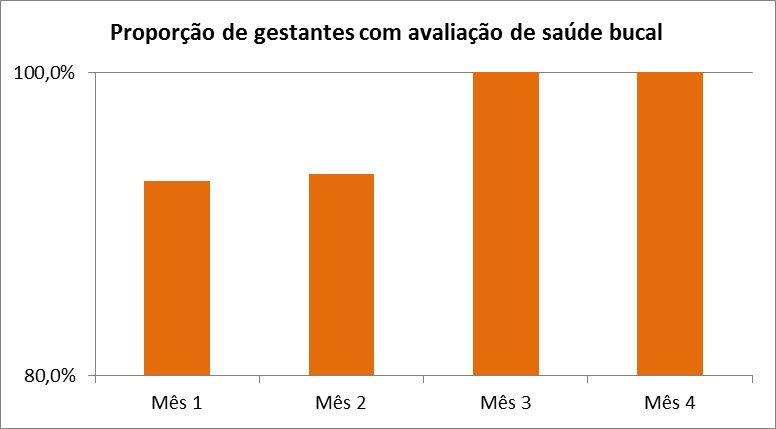 27
RESULTADOS
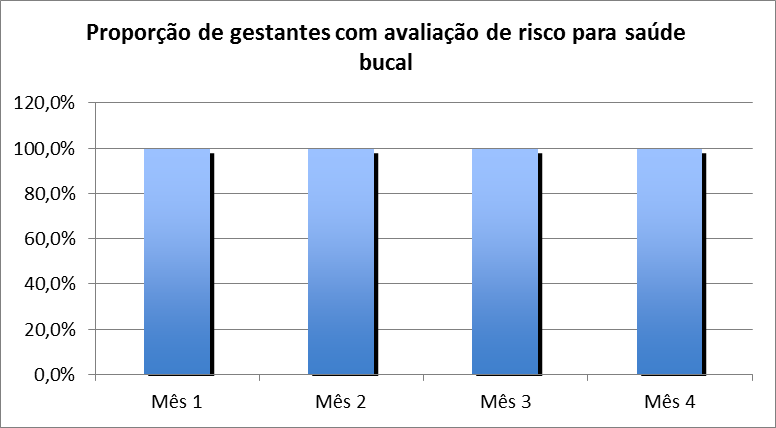 28
RESULTADOS
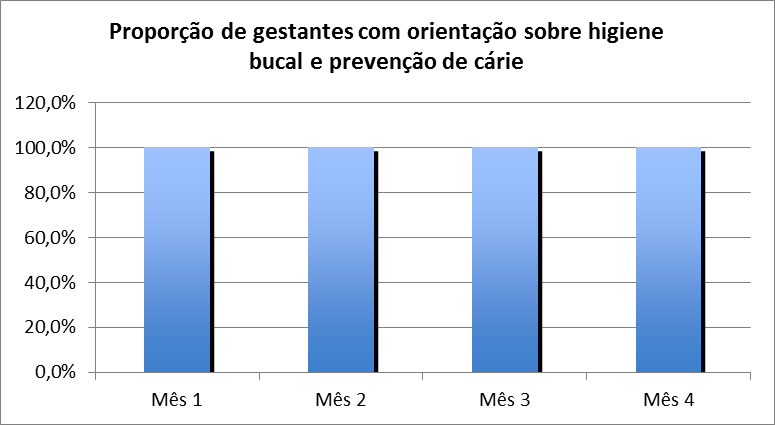 29
RESULTADOS
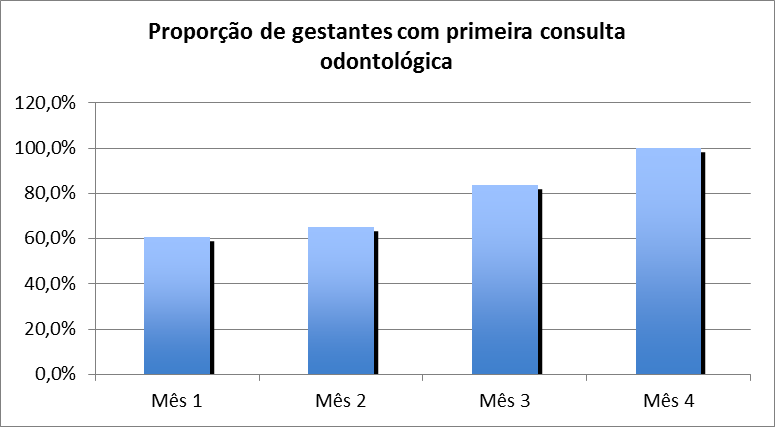 30
RESULTADOS
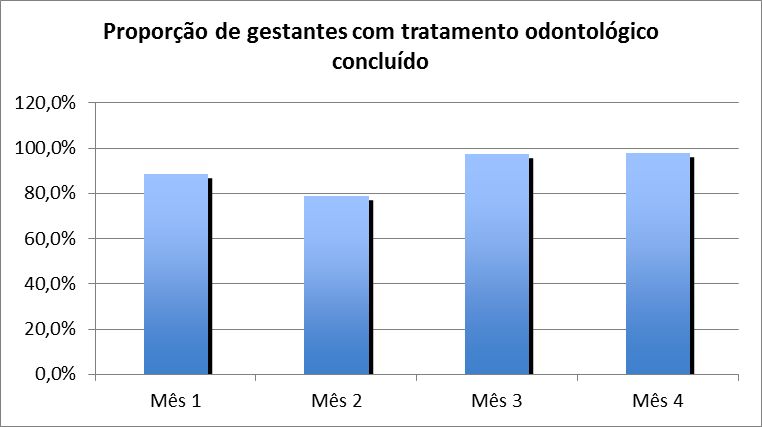 31
RESULTADOS
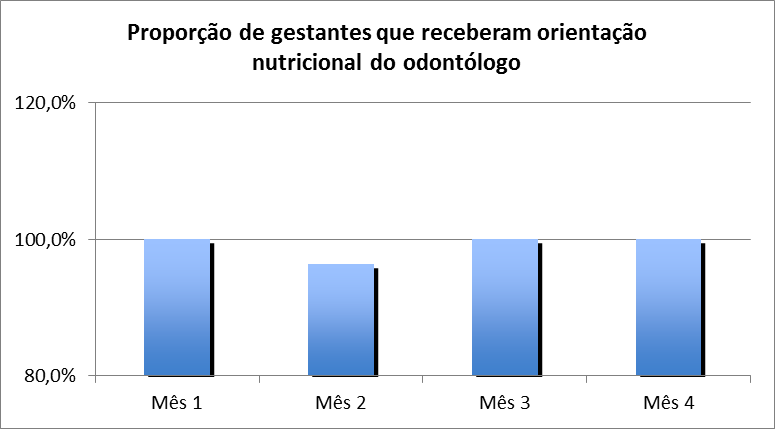 32
RESULTADOS
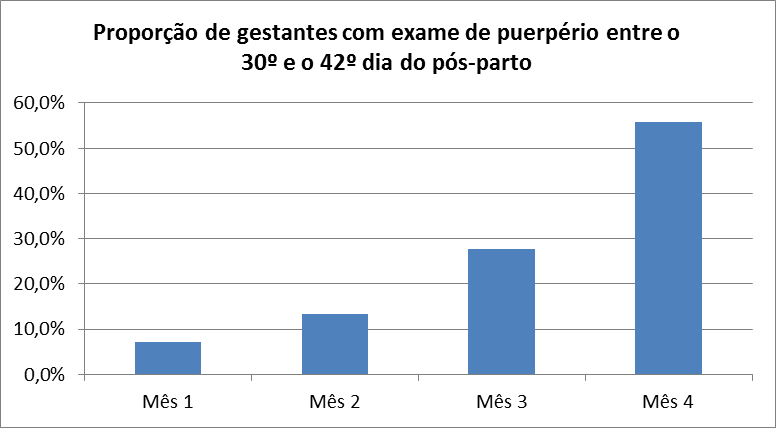 33
RESULTADOS
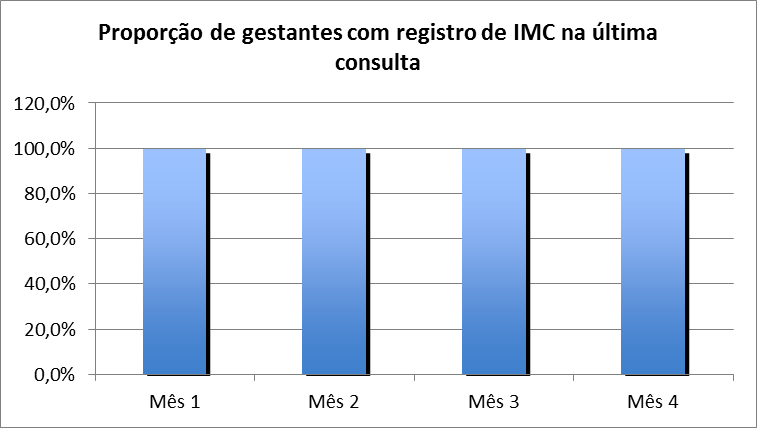 34
RESULTADOS
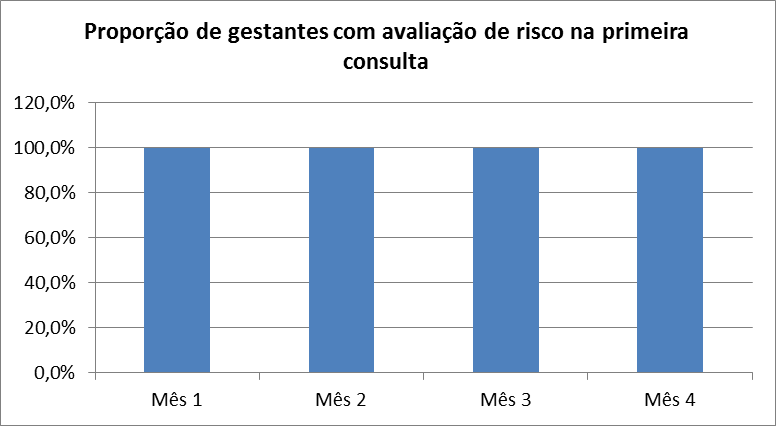 35
RESULTADOS
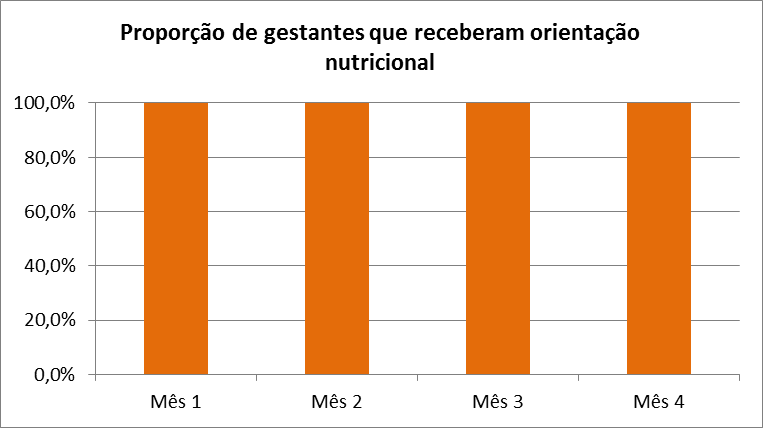 36
RESULTADOS
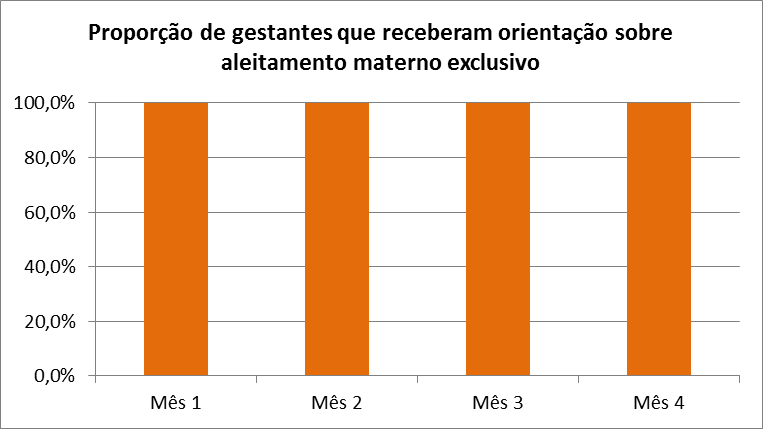 37
RESULTADOS
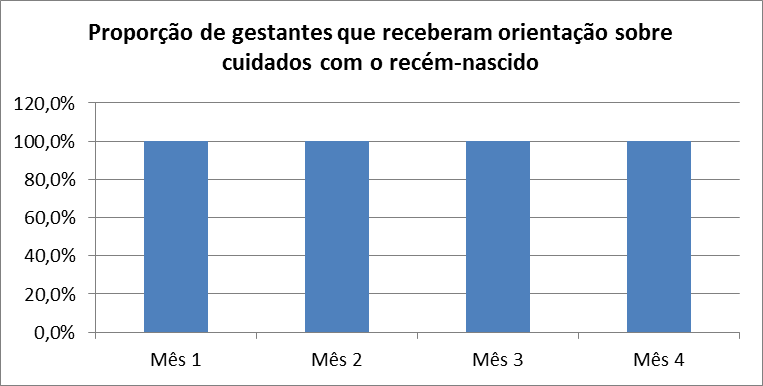 38
RESULTADOS
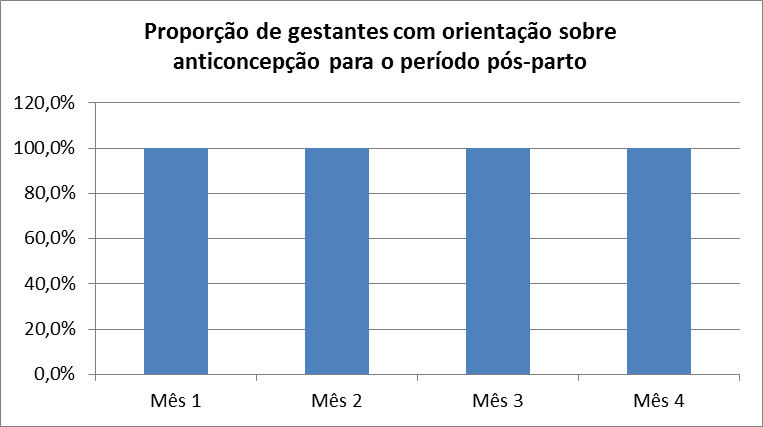 39
RESULTADOS
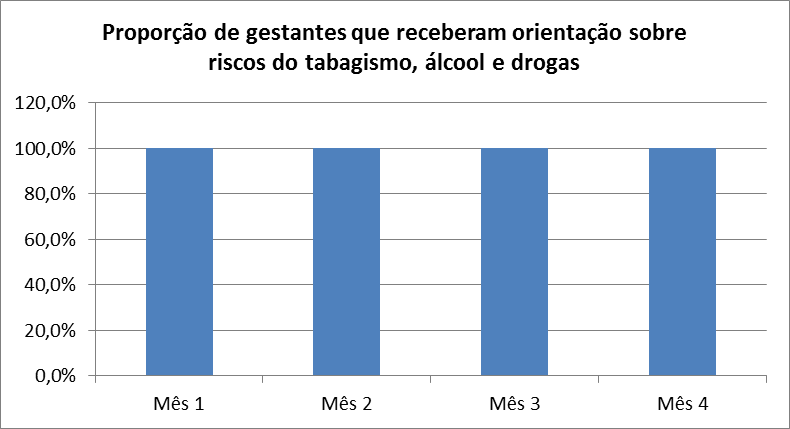 40
DISCUSSÃO
Ampliação da cobertura da atenção ao pré-natal e ao puerpério

Melhoria dos registros e qualificação da atenção;

Gestantes com consulta em dia e aumento do percentual no ingresso precoce 

Resultados significativos obtidos na área da saúde bucal,

Incorporação a rotina na UBS
41
Reflexão crítica sobre seu processo pessoal de aprendizagem
Expectativas iniciais 

A importância do processo de intervenção frente formação como profissional e como cidadão.
Aprendizados mais relevantes 
Organização 
Gerenciamento 
Planejamento ação 
Avaliação 
O que ficou?
42
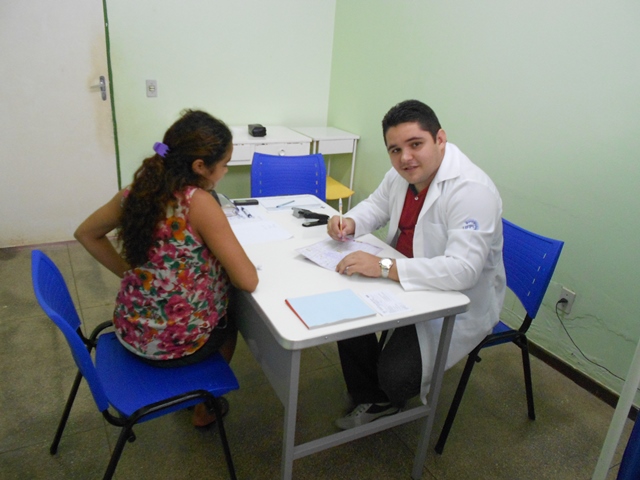 43
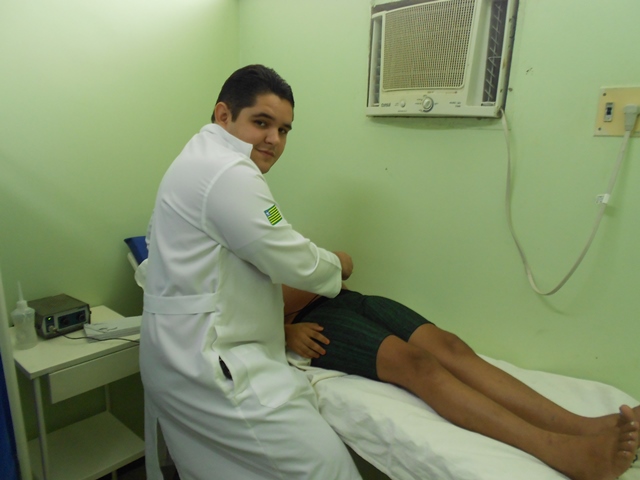 44
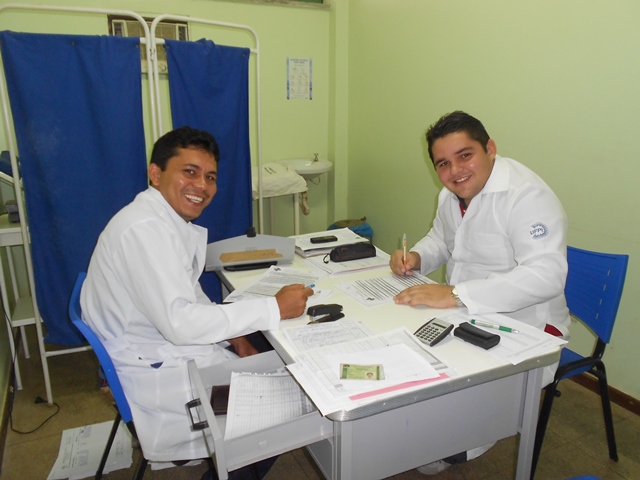 45
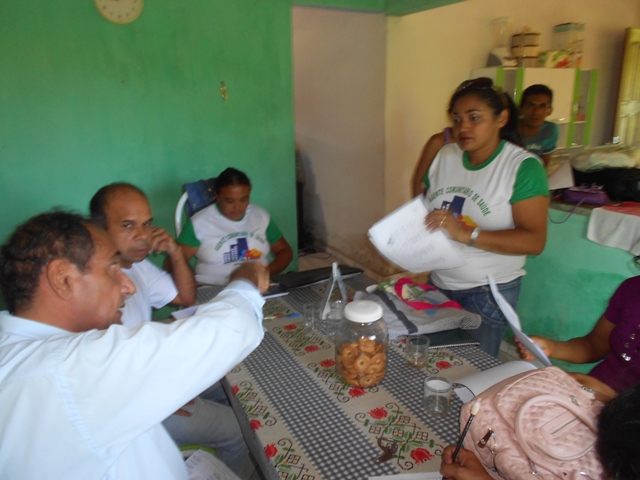 46
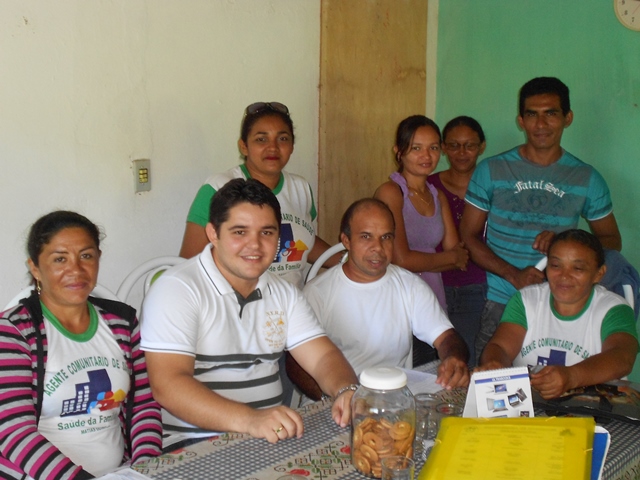 47
Muito Obrigado pela Atenção !
48